algo consult
Take the risk out of your AI.
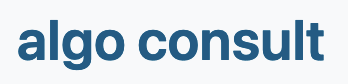 Take the risk out of your AI.
AI Model Card Canvas
hello@algo-consult.com
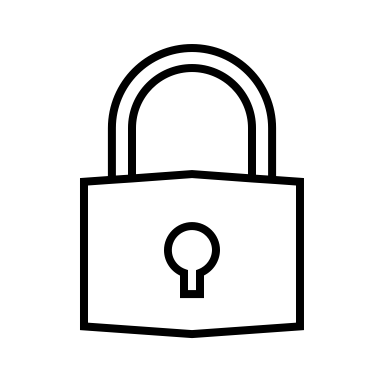 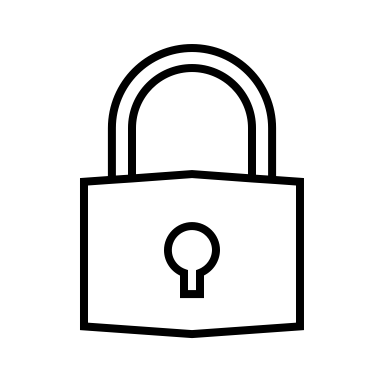 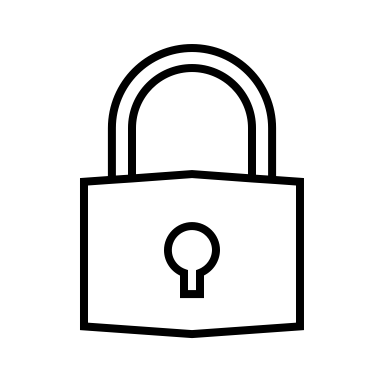 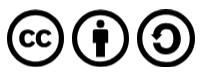 derived from Mitchell et al., “Model Cards for Model Reporting”, https://arxiv.org/abs/1810.03993
licensed under CC BY-SA 4.0